PHY 113 A General Physics I
9-9:50 AM  MWF  Olin 101

Plan for Lecture 2:

Some announcements
Chapter 2 – Motion in one dimension
Position, time, velocity
General examples
Constant velocity
8/31/2012
PHY 113 A  Fall 2012 -- Lecture 2
1
[Speaker Notes: Problems 1.1,1.6,1.10,1.11]
Some updates/announcements

According to the class vote -- changes to exam schedule:
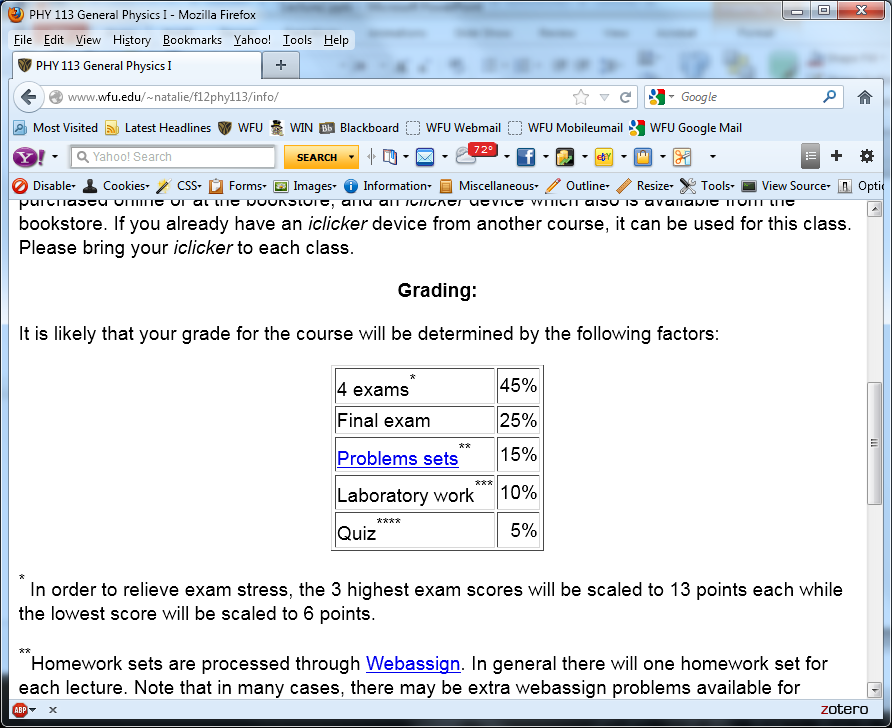 8/31/2012
PHY 113 A  Fall 2012 -- Lecture 2
2
Some updates/announcements

According to class vote – changes to exam schedule:
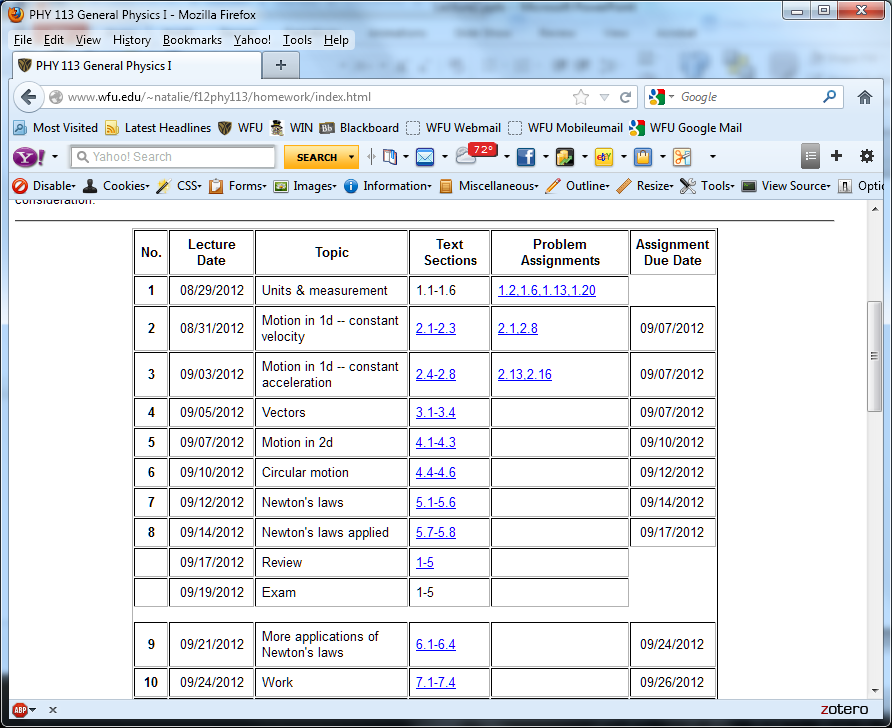 8/31/2012
PHY 113 A  Fall 2012 -- Lecture 2
3
Tentative list of exam dates:

Wednesday, September 19, 2012
Monday, October 8, 2012
Friday, November 2, 2012
Wednesday, November 28, 2012
8/31/2012
PHY 113 A  Fall 2012 -- Lecture 2
4
iclicker exercises:
Webassign Experiences so far

Have not tried it
Cannot login
Can login
Have logged in and have completed one or more example problems.


Textbook Experiences

Have no textbook (yet)
Have complete physical textbook
Have electronic version of textbook
Have Volume I physical textbook
Textbook is on order
8/31/2012
PHY 113 A  Fall 2012 -- Lecture 2
5
Starting September 3, 2012

Schedule for Physics 113 Tutorials
5-7 PM in Olin 101
First Webassign sets “due” on Friday, Sept. 7th
PHY 113 Labs start September 3, 2012
(Please see Eric Chapman in Olin 110 chapmaek@wfu.edu for all of your laboratory concerns)
8/31/2012
PHY 113 A  Fall 2012 -- Lecture 2
6
Motion in one-dimension
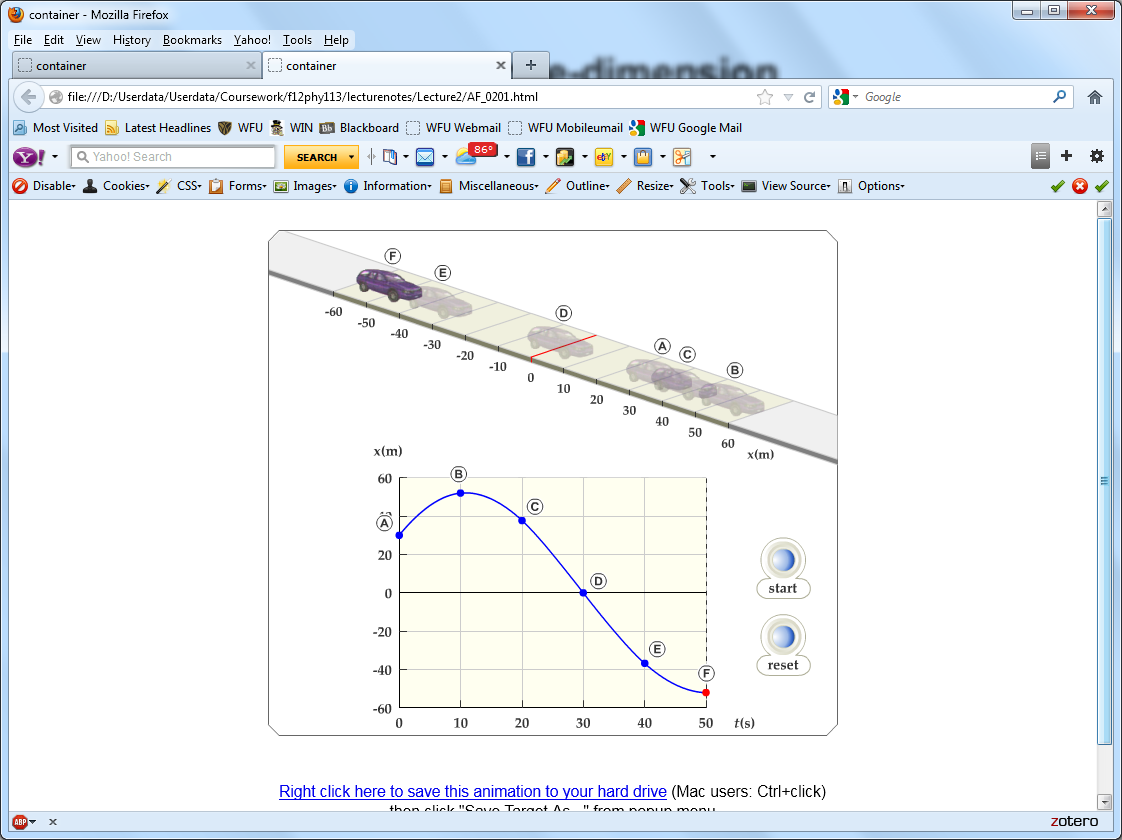 8/31/2012
PHY 113 A  Fall 2012 -- Lecture 2
7
Graphical representation of position (displacement) x(t)
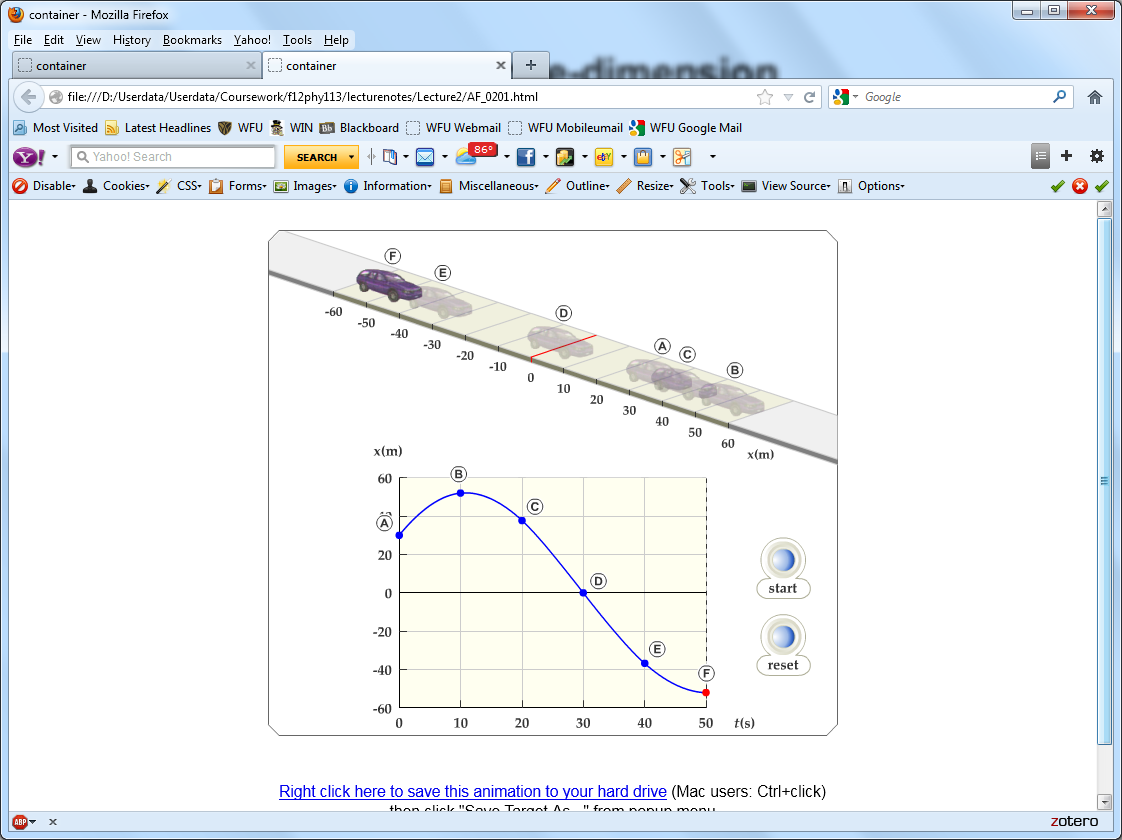 t (s)
8/31/2012
PHY 113 A  Fall 2012 -- Lecture 2
8
Comment:
         Your text mentions the notion of a “scalar quantity” in contrast to a “vector quantity” which will be introduced in Chapter 3.    In most contexts, a scalar quantity – like one-dimensional distance or displacement can be positive or negative.
Another comment:
         Your text describes the time rate of change of displacement as “velocity” which, in one-dimension is a signed scalar quantity. In general “speed” is the magnitude of velocity – a positive scalar quantity.
8/31/2012
PHY 113 A  Fall 2012 -- Lecture 2
9
Graphical representation of position (displacement): x(t)  time rate of change of displacement = velocity: v(t)
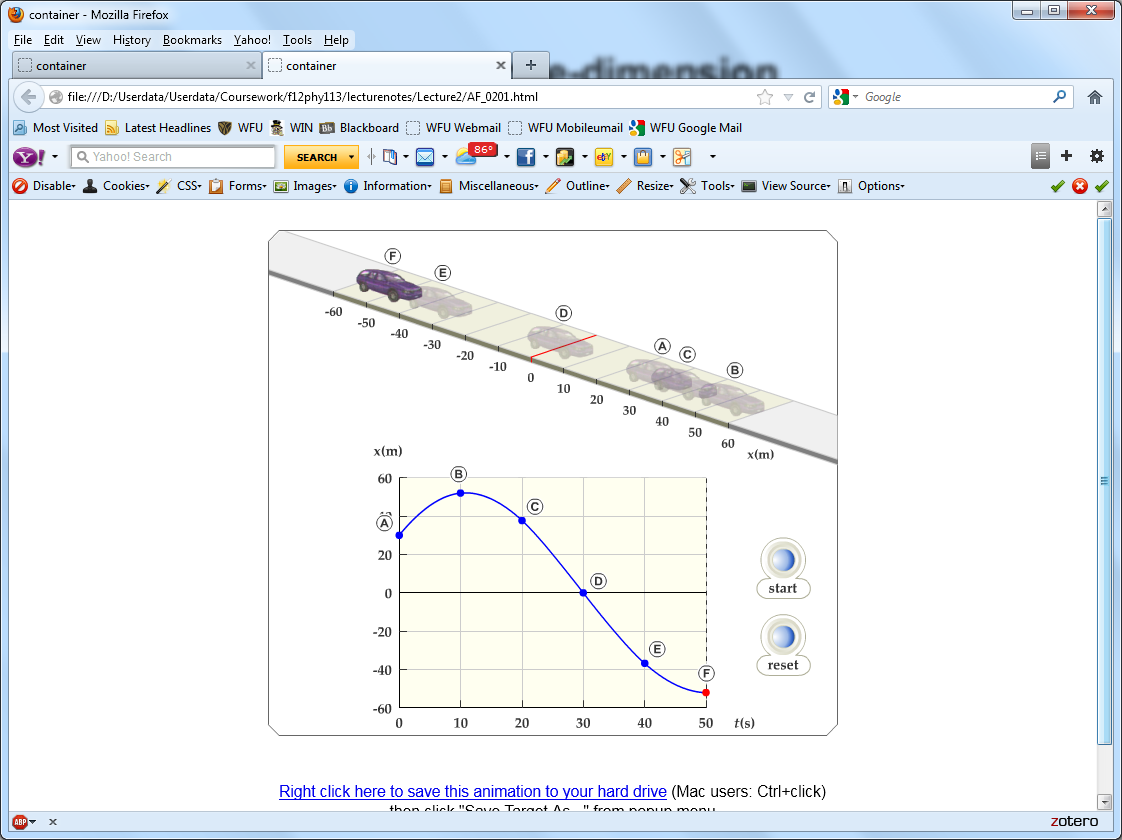 t (s)
8/31/2012
PHY 113 A  Fall 2012 -- Lecture 2
10
Instantaneous velocity
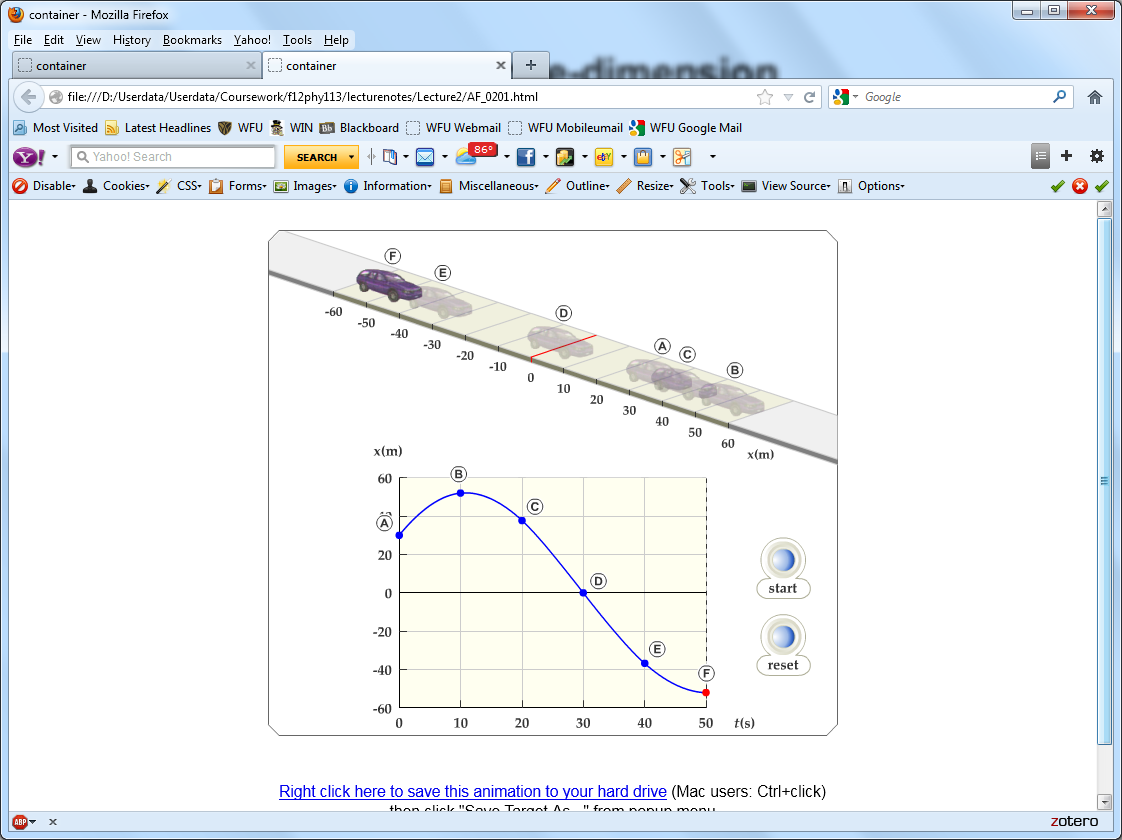 vB
vC
vA
vD
vE
vF
t (s)
8/31/2012
PHY 113 A  Fall 2012 -- Lecture 2
11
Demonstration of tangent line limit
8/31/2012
PHY 113 A  Fall 2012 -- Lecture 2
12
Average velocity versus instantaneous velocity
8/31/2012
PHY 113 A  Fall 2012 -- Lecture 2
13
Average velocity
iclicker exercise:

This results is:

Exact
Approximate
8/31/2012
PHY 113 A  Fall 2012 -- Lecture 2
14
Webassign Example
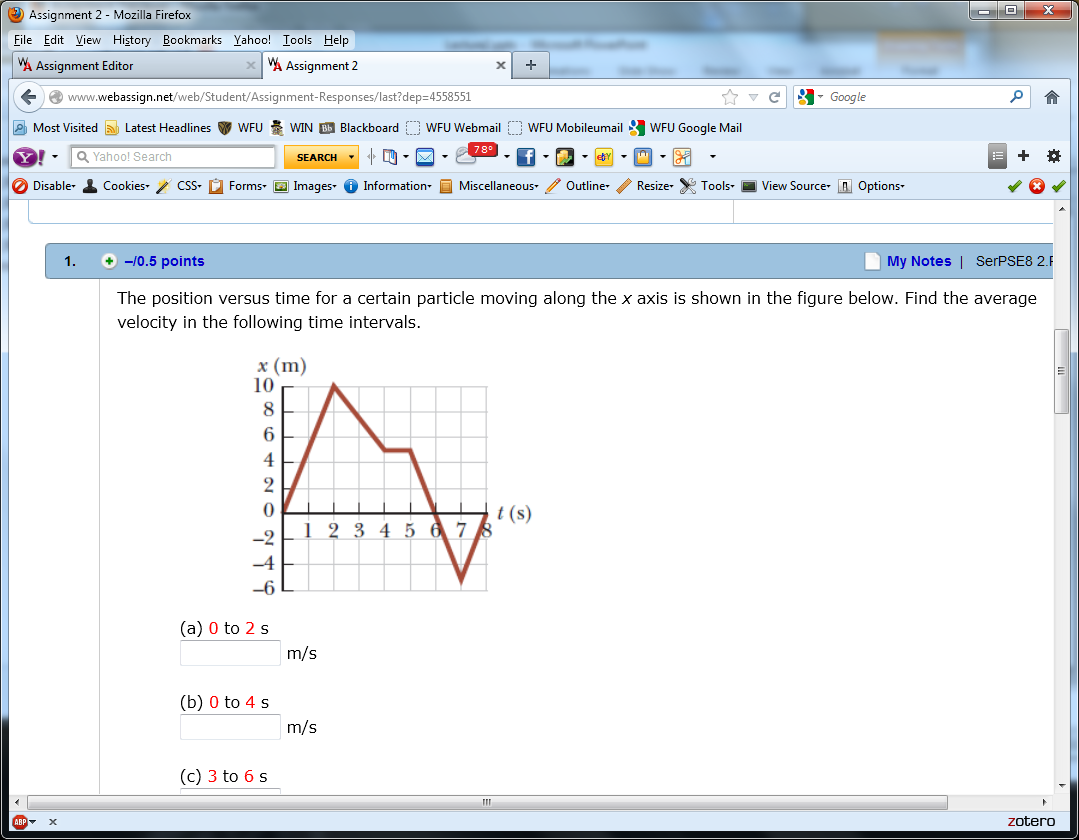 8/31/2012
PHY 113 A  Fall 2012 -- Lecture 2
15
Instantaneous velocity using calculus
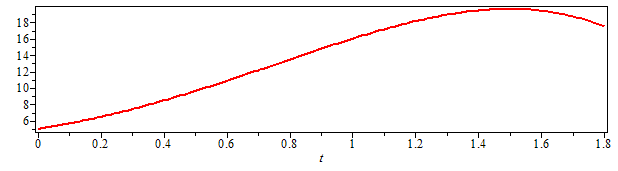 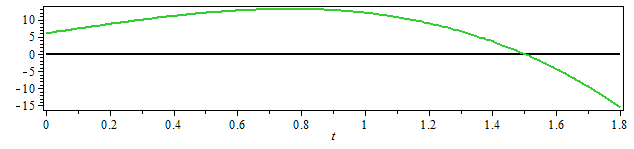 8/31/2012
PHY 113 A  Fall 2012 -- Lecture 2
16
Anti-derivative relationship
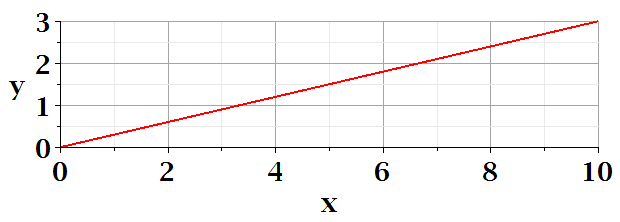 x
t
8/31/2012
PHY 113 A  Fall 2012 -- Lecture 2
17